RHIC Run 22 Startup Status11/23/2021
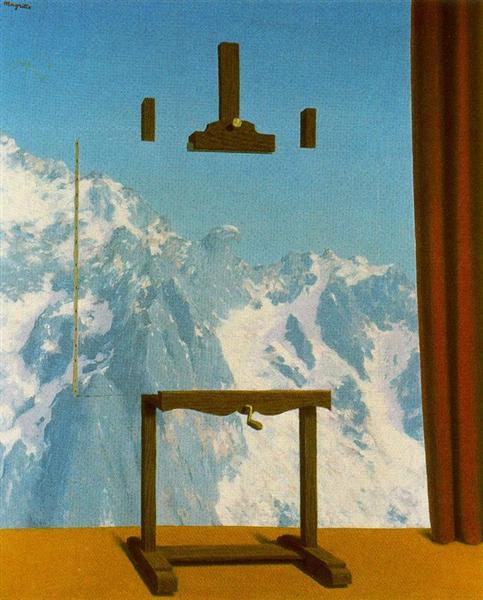 Blue cooldown underway,  Yellow started

Still on track for Blue injection late evening Dec 1.

Yellow injection unlikely before late evening Dec 3.

Ops detailed schedule:
https://www.cadops.bnl.gov/AGS/Operations/OpsWiki/index.php/RHIC_Start-up_2022
Aggressive timeline for RHIC startup11/30/2021
CeC beam-based alignment to take place in parallel with pC setup/conditioning where possible

Dec 6th and after days reserved for optimization and contingency: 
pC target finding conditioning: 12 hrs
CeC BBA: 24 hours
Very like that some pC conditioning and CeC work remains by 12/6+